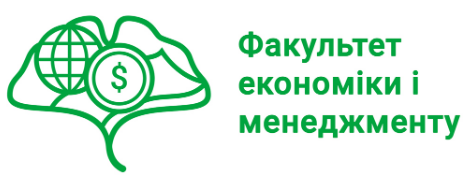 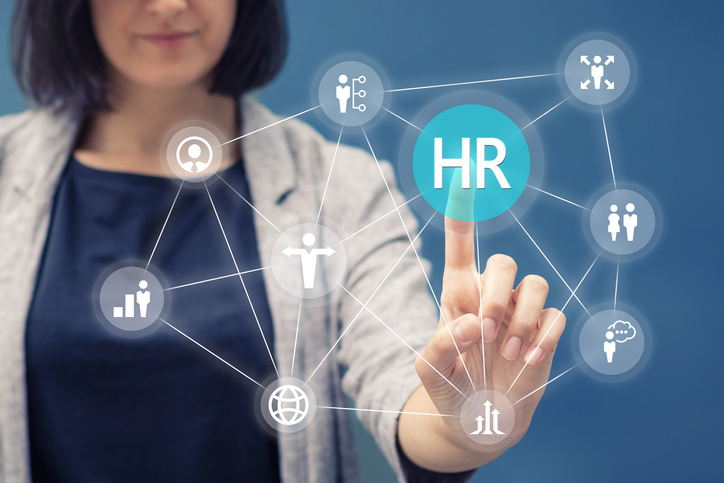 HR-МЕНЕДЖМЕНТ В ОРГАНІЗАЦІЯХ
Хто викладач курсу?
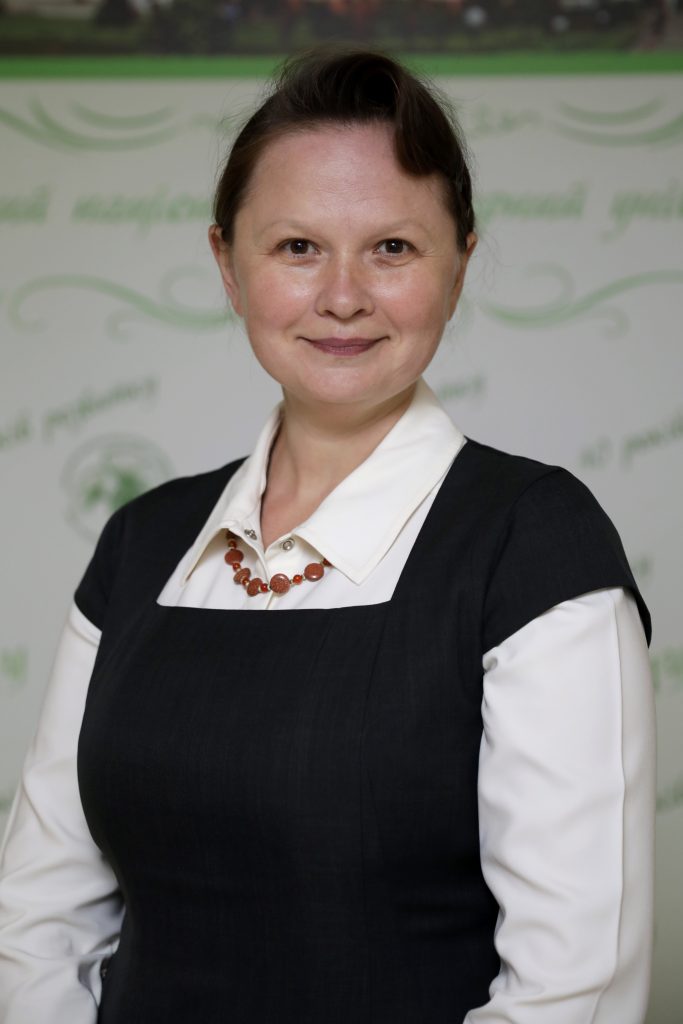 Кандидат економічних наук, доцент кафедри менеджменту імені професора Л.І. Михайлової

Могильна Людмила Миколаївна
Детальніше про викладача тут:
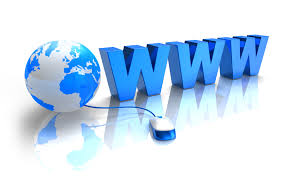 https://eim.snau.edu.ua/kafedri/menedzhmentu/sklad-kafedri/mogilna-lyudmila-mikola%D1%97vna/
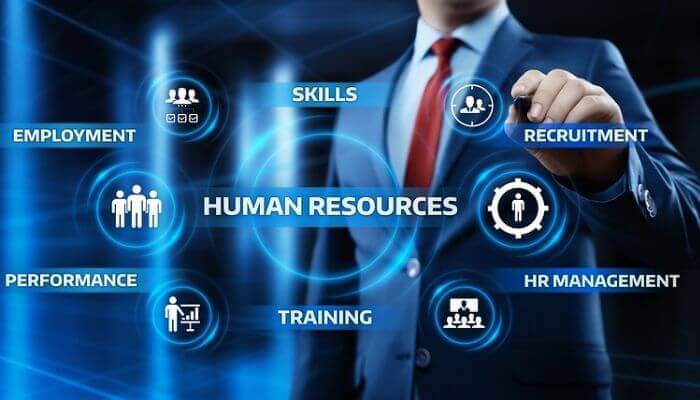 МЕТА ВИВЧЕННЯ ДИСЦИПЛІНИ: 

формування здобувачами вищої освіти системи спеціальних знань з теорії, практики, методології управління людськими ресурсами, формування якостей лідера, а також навичок володіння інструментами, які використовуються для ефективної реалізації функцій у системі управління персоналом та моделювання поведінкових ситуацій, розвитку лідерський якостей.
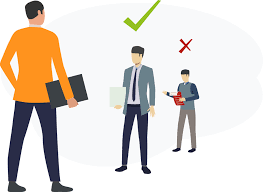 ЗАВДАННЯ  ДИСЦИПЛІНИ: 

- розуміння сутності, соціальної значущості людських ресурсів організації;
- засвоєння HR теорії, методології, технології та кращі практики, які сприяють організаційній стійкості та досягненню стратегічної мети; 
- набуття  навичок та вмінь самостійно вирішувати практичні питання HR-менеджменту;
- формування успішної команди як соціального утворення.
Вивчивши курс, ви отримаєте відповіді на такі питання як:
Яка роль розробки HR стратегії організації, планування, прогнозування кадрової роботи?
Як пропонувати обґрунтовані і конструктивні пропозиції по вдосконаленню HR- менеджменту в організації?
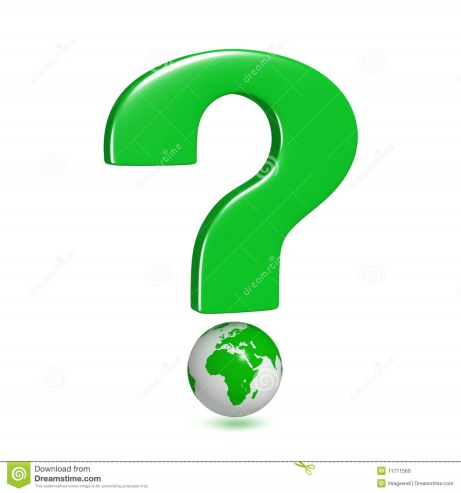 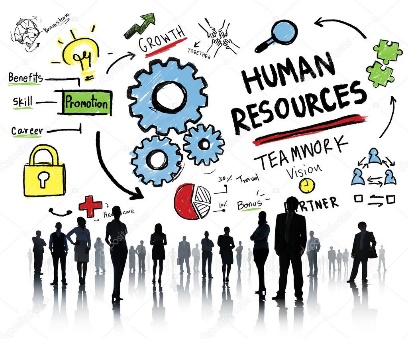 Які існують методи заохочення працівників до активної трудової поведінки, ініціативної та творчої праці?
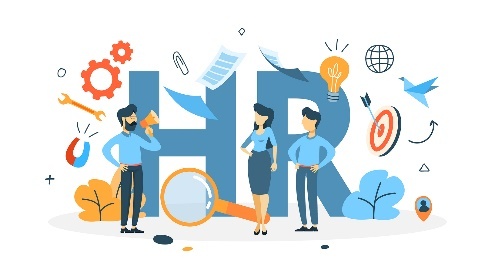 В чому особливості аналізу ефективності привабливості для працівників різних форм і методів мотивування активної трудової поведінки?
Як аналізувати вплив різних чинників на вибір конкретний форм і методів реалізації функцій HR-менеджменту?
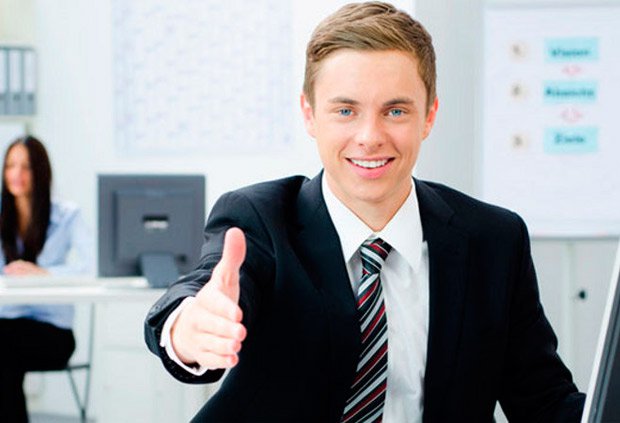 Зміст дисципліни:
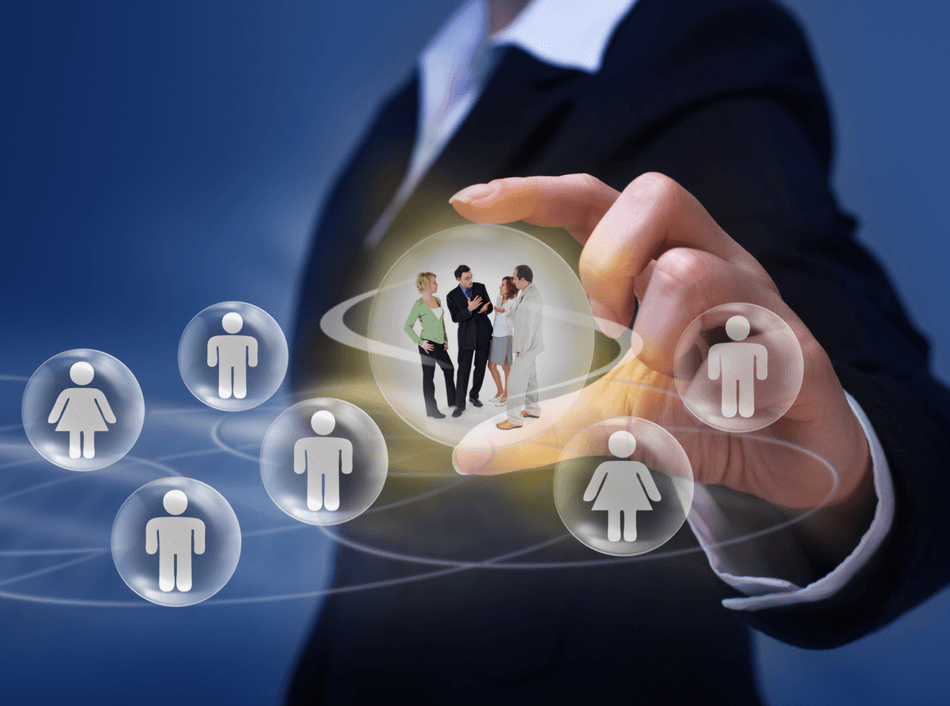 Тема 1. Загальна характеристика управління людськими ресурсами 
Тема 2. Еволюція поглядів на управління людськими ресурсами
Тема 3. Кадрова політика та органи управління в системі HR – менеджменту
Тема 4. Організаційні складові HR
Тема 5. Організація набору та відбору персоналу
Тема 6. Формування стабільного колективу та ефективного використання людських ресурсів 
Тема 7. Сутність, завдання та основні етапи HR – менеджменту
Тема 8. Формування кадрового потенціалу організації та резерв кадрів
Тема 9. Регламентація та оцінювання діяльності персоналу 
Тема 10. Розвиток персоналу та управління діловою кар’єрою в організаціях
Тема 11. Система компенсацій та винагород в HR – менеджменті
Тема 12. Діловодство та адміністрування HR - менеджменту в організаціях